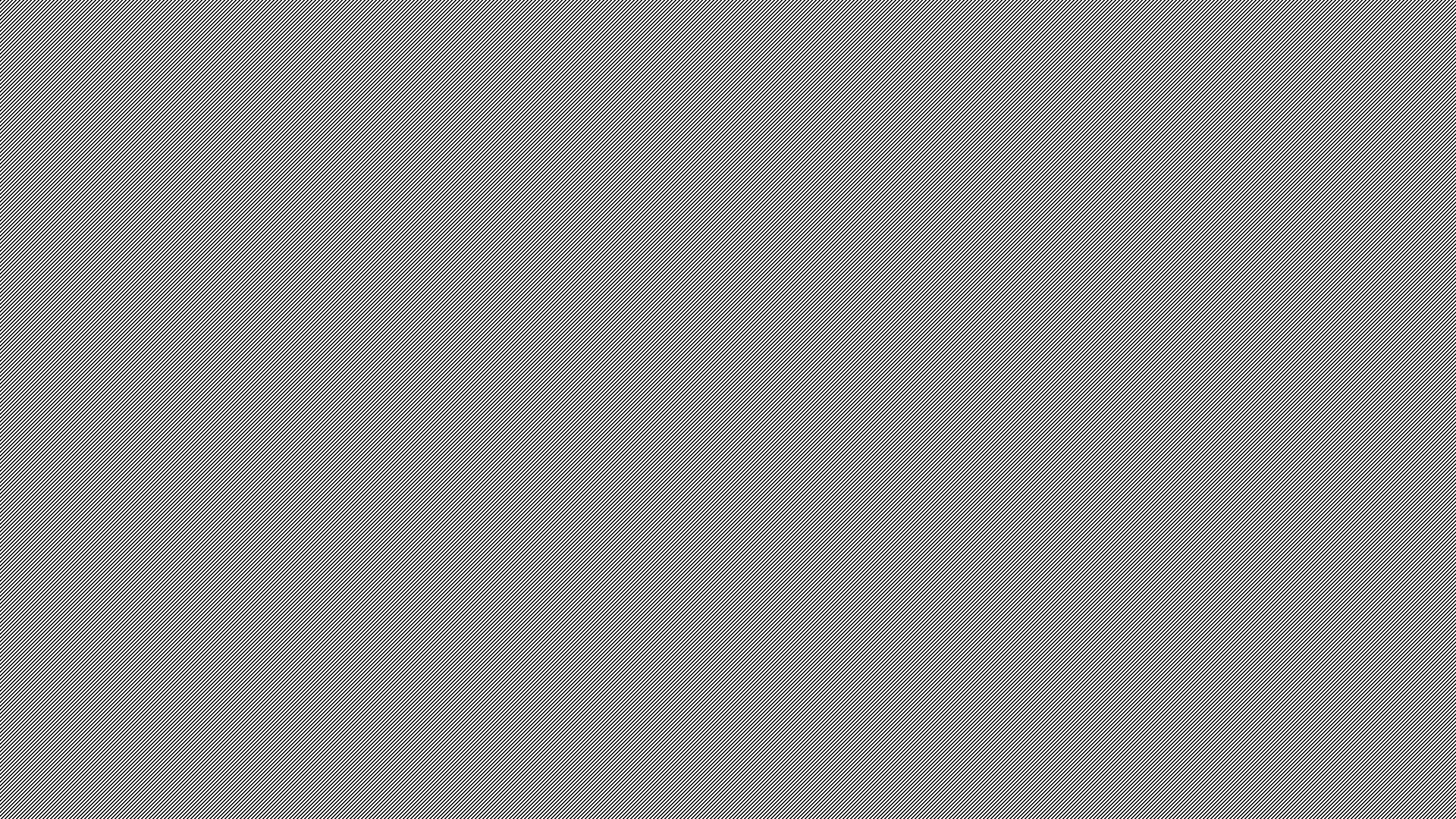 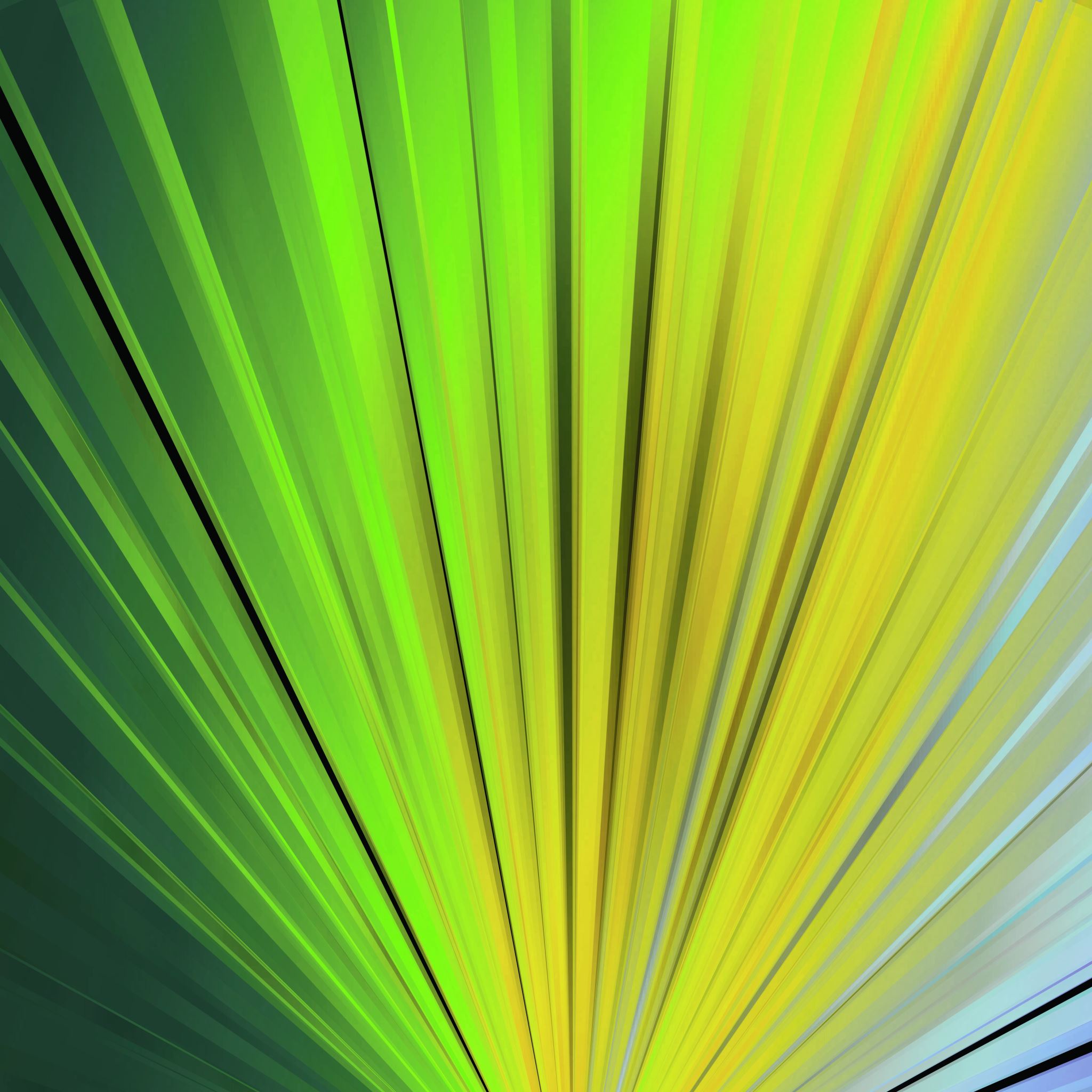 TEMA 2.1: NOMENCLATURA DE COMPUESTOS INORGÁNICOS
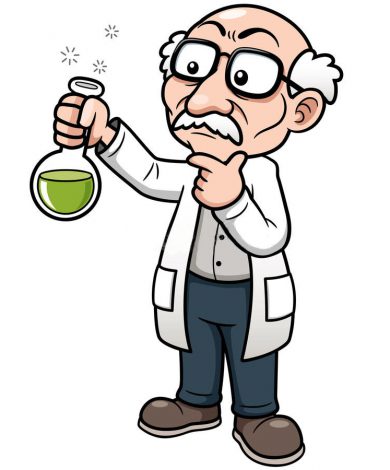 HIDRUROS  METÁLICOSSegundos medios 2020Liceo N°1 Javiera Carrera
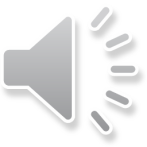 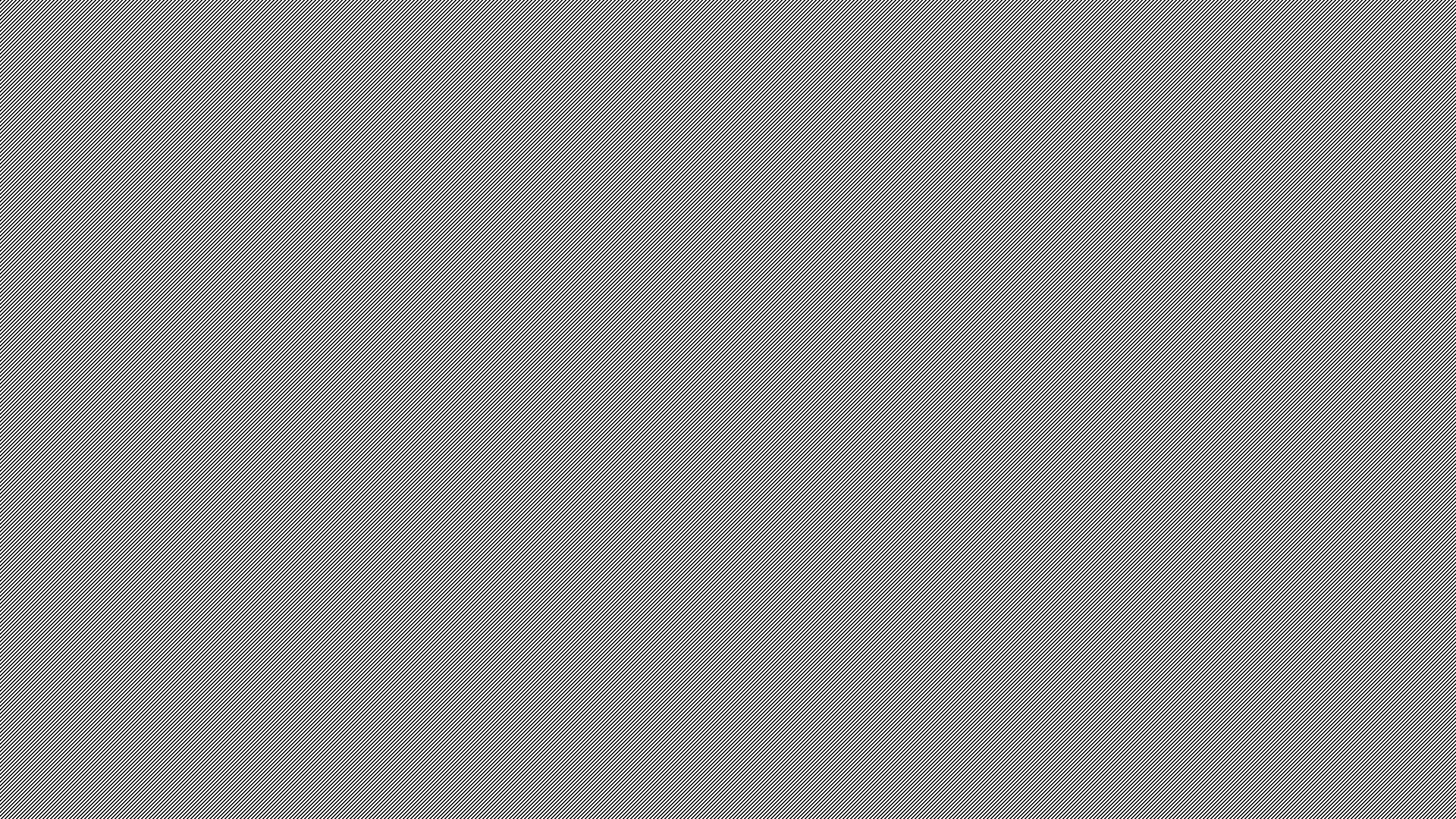 Antes de comenzar, explicaremos lo que es un compuesto hidrogenado:
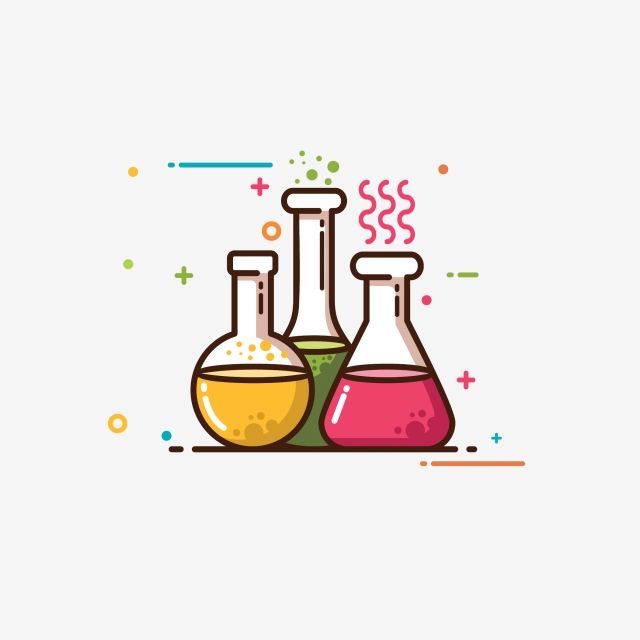 COMPUESTOS HIDROGENADOS
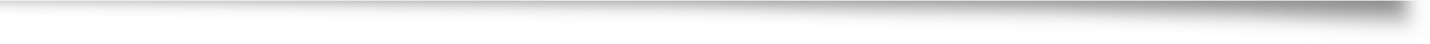 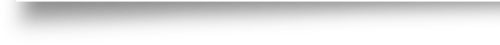 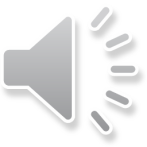 -1-
Una de sus derivaciones son:
Hidruros metálicos
MxHy
Son compuestos formados por hidrógeno con número de oxidación -1, y un elemento metálico
Este elemento puede ser un metal alcalino o alcalinotérreo por lo general.
Estos compuestos poseen carácter salino y su enlace es de “Tipo iónico”. 
El hidrógeno asume el número de oxidación negativo, ya que siempre es más electronegativo que el metal (que sólo cede electrones).
“M” de Elemento Metálico

“H” de Hidrogeno

Los subíndices “x e y” corresponden a los estados de oxidación intercambiados sin considerar el signo.
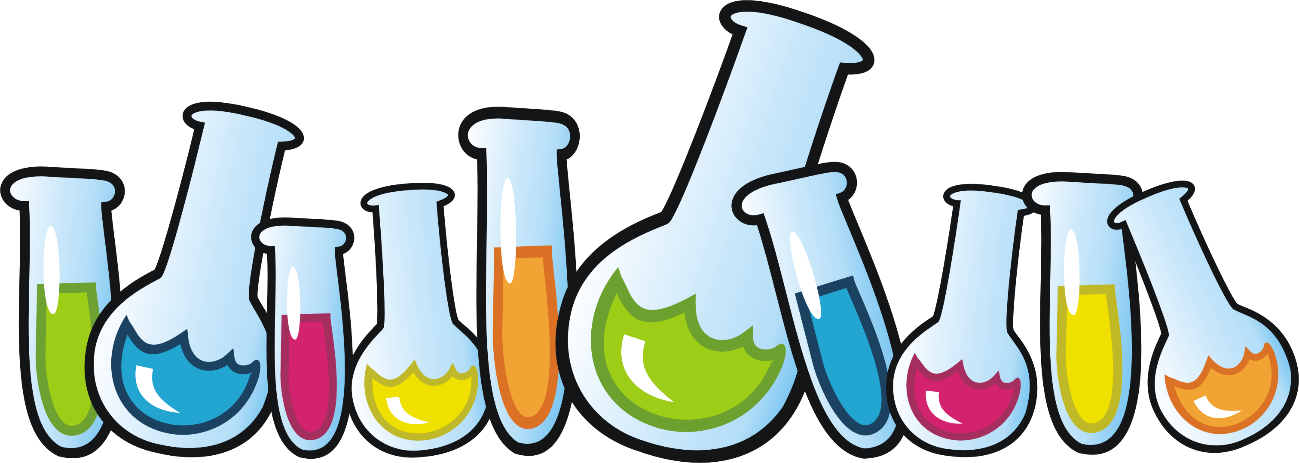 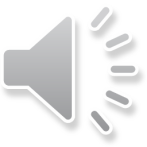 -2-
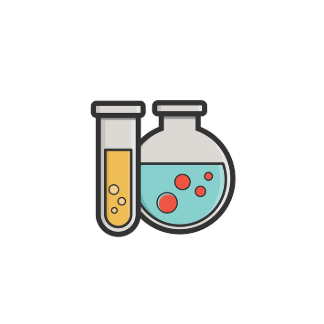 ¿Cómo se nombran estos compuestos?
Nomenclatura Stock
Nomenclatura Tradicional
Se nombran como “Hidruro del Metal correspondiente  y el estado de oxidación  en números romanos entre paréntesis
Se nombra como “Hidruro + Raíz del metal correspondiente +sufijo OSO o ICO dependiendo del estado de oxidación  con que actue el elemento
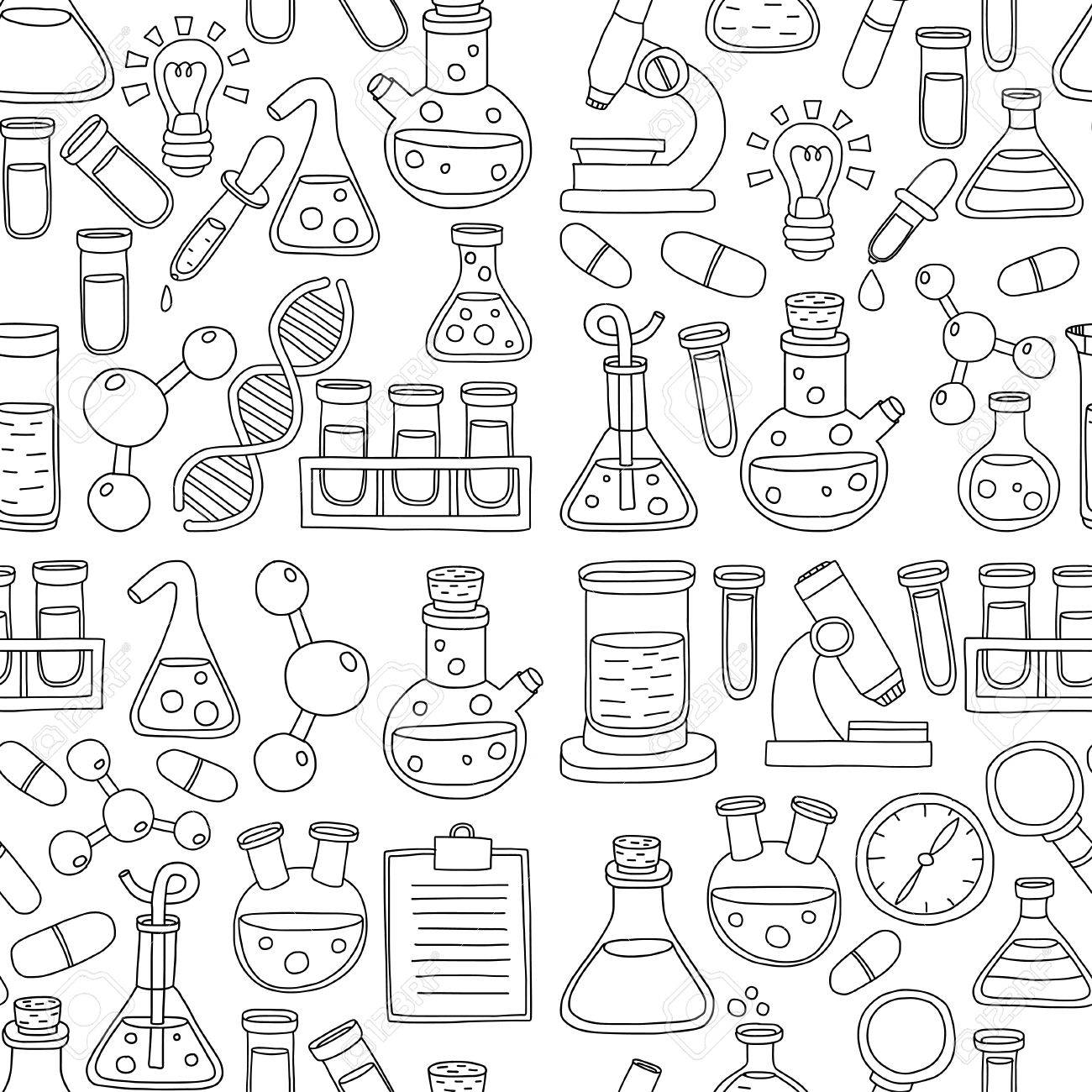 En el siguiente recuadro podemos ver un ejemplo de estas nomenclaturas:
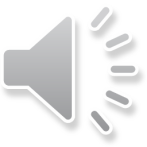 -3-
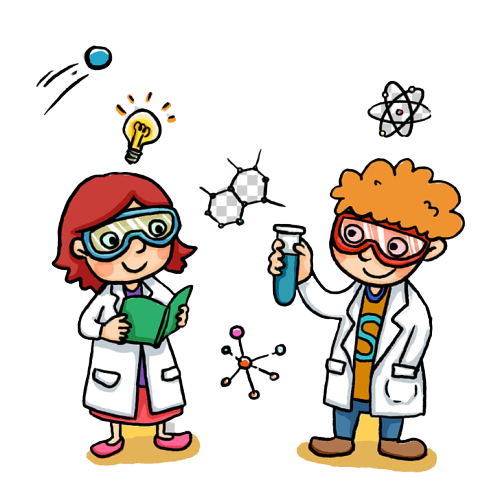 ¿Cómo formar el compuesto llamado 	hidruro magnésico?
Metal 
(+2)
Hidrogeno 
(-1)
Se escribe en primer lugar el metal, luego el hidrogeno y se traspasan sus respectivos estados de oxidación sin considerar el signo.
MgH2
Entonces nos queda

(+2)  (-1)
Mg     H
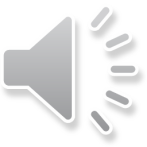 -4-
¿Cómo se llama el compuesto que tiene por formula PtH2?
El Pt tiene dos estados de oxidación que son +2 y +4; En la formula queda claro que la ocupada es +2, si no, el compuesto sería PtH4.
Si ocupamos Nomenclatura Stock se llamará:	Hidruro de Platino (II)
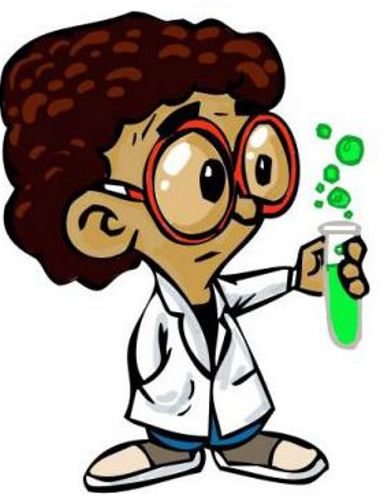 Si ocupamos Nomenclatura Tradicional se llamara:	Hidruro Platinoso*
*(ya que se ocupó el menor estado de oxidación)
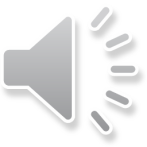 -5-
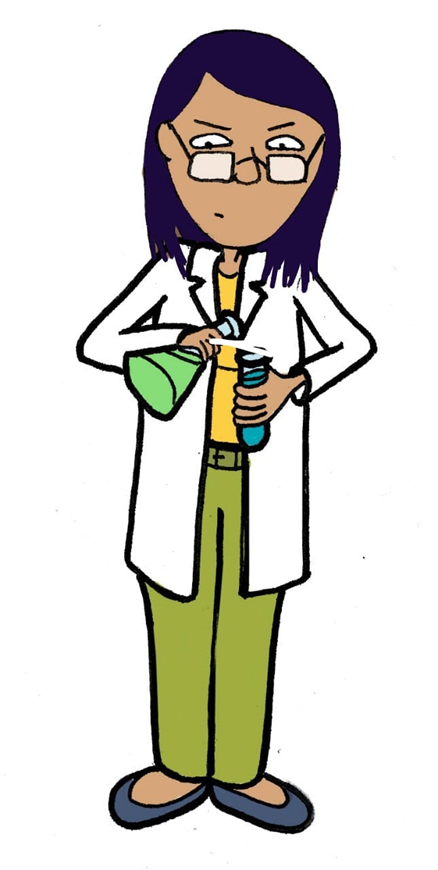 ¡¡¡PARA ESTUDIAR!!!
En la pagina 41 del Texto del estudiante de Química 1° Medio pueden encontrar materia para estudiar.
Siga trabajando,
Siga estudiando,
Siga cuidándose.
Links de apoyo sobre los Hidruros:

https://youtu.be/87RUMepNGz4
https://youtu.be/wkqoQjpxAUk
Miryam Castro Castillo  Profesora de Química y Ciencias Naturales
Dudas al correo de la plataforma
Recuerda  www.liceo1.k12.cl
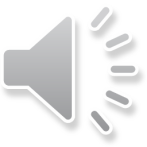 -8-